FrindleDay 5Chapters 9 & 10
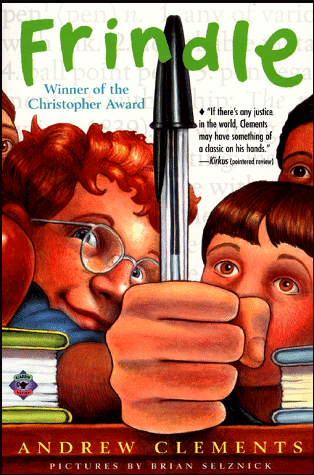 [Speaker Notes: Day 2]
Goal
I can use words I learn from a text
[Speaker Notes: Day 2]
Tell your partner about a new word you learned yesterday.
rebellion
Definition- refusal to obey rules or accept normal standards of behavior, dress, etc.
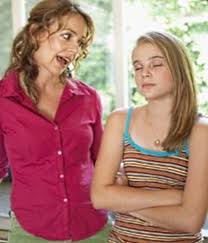 [Speaker Notes: Contextualize the word- Find it in the text
Say the word together]
vandalism
Definition- the act of deliberately destroying or damaging property
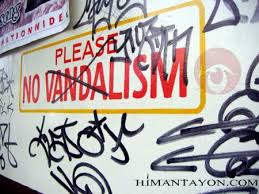 [Speaker Notes: Contextualize the word- Find it in the text
Say the word together]
Write a sentence to show you know what each of these words mean.
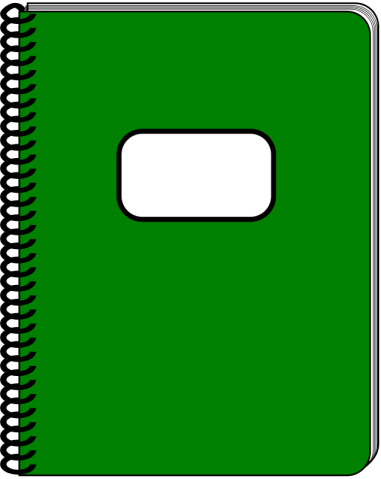 The boys perform vandalism when they…

The girl acted with rebellion when she…
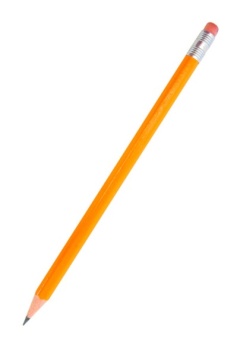 [Speaker Notes: Application-
Students need an opportunity to use the words they just learned from the text.]
Goal
I can use words I learn from a text